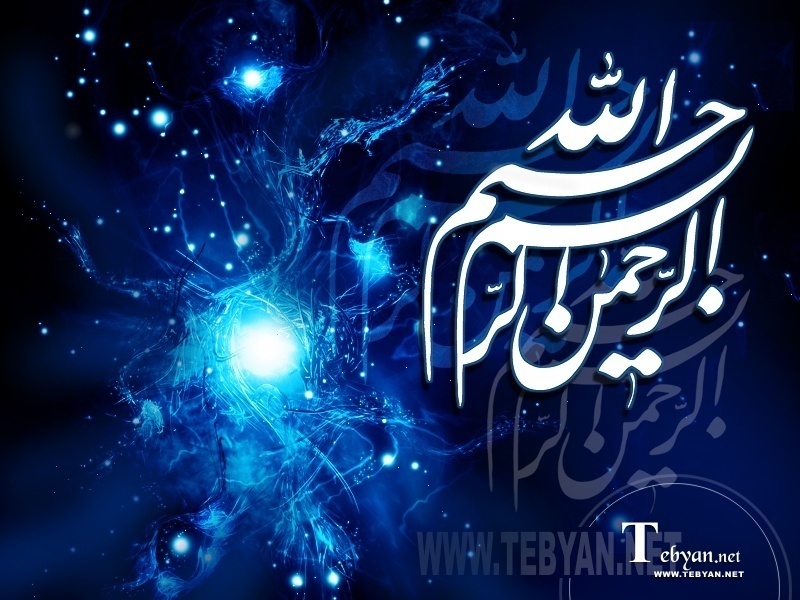 1
دانشکده مدیریت و اطلاع رسـانی پزشکی
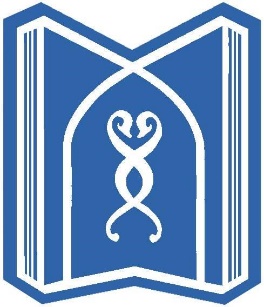 عنوان مقاله
نویسندگان:
اسامی نویسندگان 
ارائه دهنده:
اسم ارائه کننده
وابستگی سازمانی خود را بنویسید
خرداد   1402
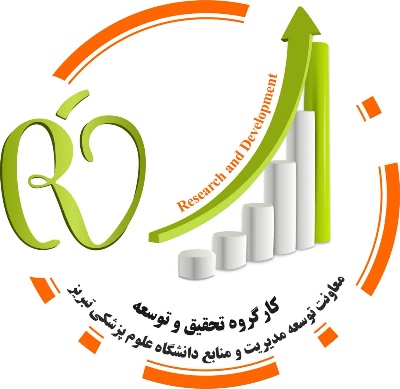 یافته ها
روش کار
مقدمه
بحث
نتیجه گیری
...............
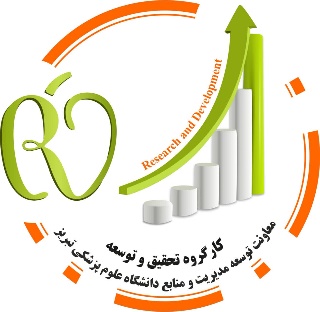 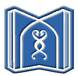 1
بهره وری و بهینه سازی مصرف در نظام سلامت
یافته ها
بحث
نتیجه گیری
روش کار
مقدمه
...............
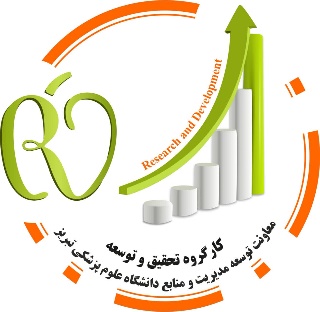 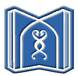 2
بهره وری و بهینه سازی مصرف در نظام سلامت
بحث
نتیجه گیری
یافته ها
روش کار
مقدمه
...............
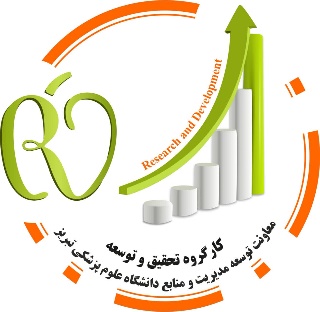 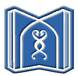 3
بهره وری و بهینه سازی مصرف در نظام سلامت
یافته ها
روش کار
بحث
نتیجه گیری
مقدمه
...............
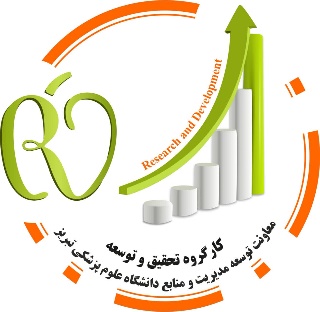 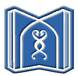 4
بهره وری و بهینه سازی مصرف در نظام سلامت
یافته ها
روش کار
بحث
نتیجه گیری
مقدمه
...............
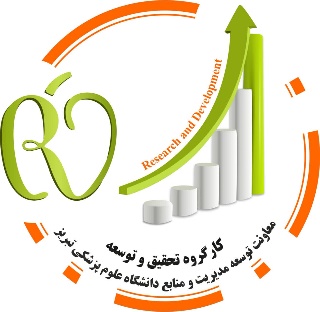 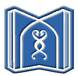 5
بهره وری و بهینه سازی مصرف در نظام سلامت
نگاهتان را سپاس